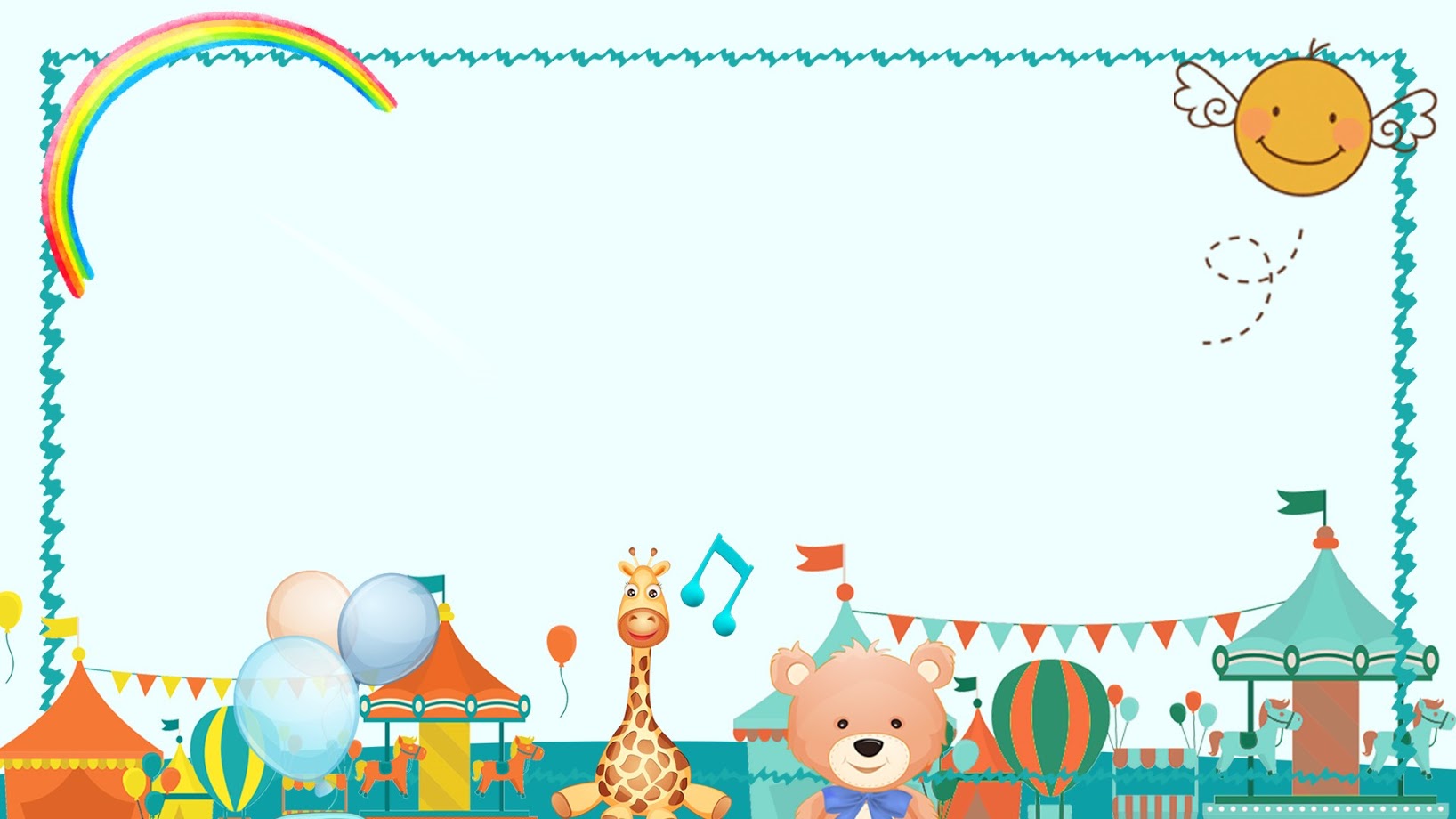 LUYỆN TỪ VÀ CÂU
LỚP 3
ÔN TẬP VỀ TỪ CHỈ ĐẶC ĐIỂM
ÔN TẬP CÂU  AI THẾ NÀO?
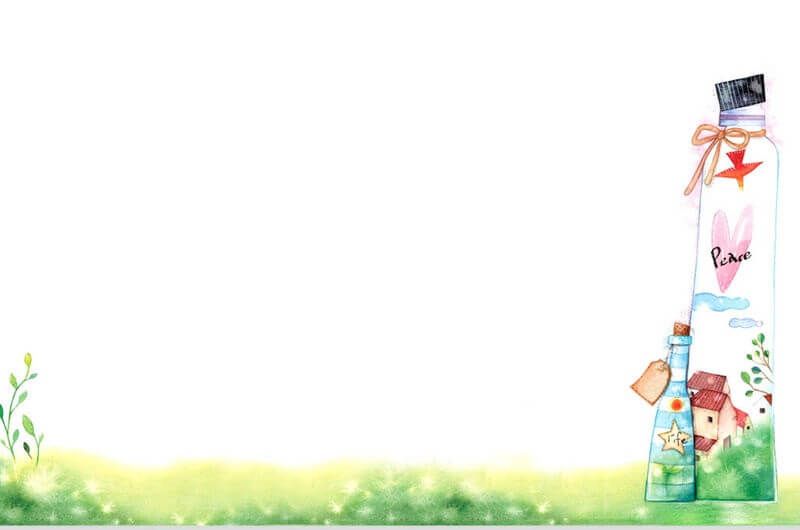 * Nói câu về người bạn của em ?
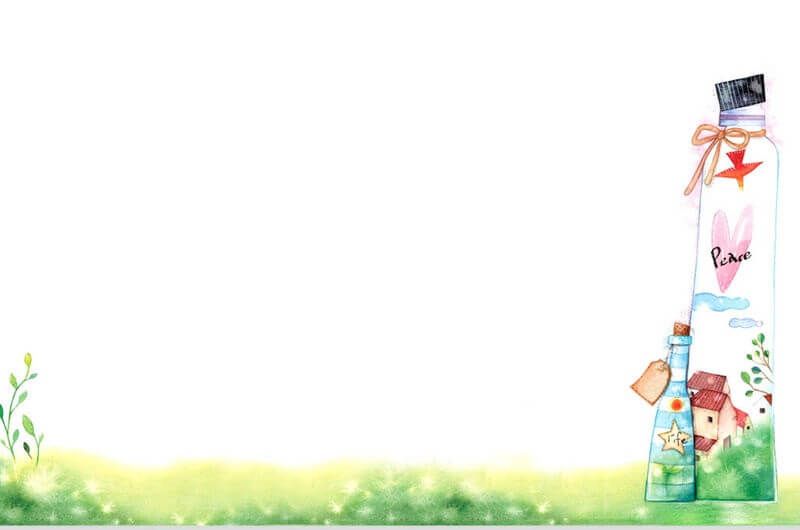 Từ chỉ đặc điểm là gì ?
Từ chỉ đặc điểm là từ chỉ:

 Màu sắc: xanh, đỏ, vàng,…
 Mùi vị : thơm, hôi, thối, cay, đắng, …
 Tính cách: hiền, dữ, vui, …
 Kích thước: to, nhỏ, dài,….
 Tính chất: đúng, sai, lỏng,… 
 Đặc điểm khác: xinh đẹp, già trẻ, mấp mô…
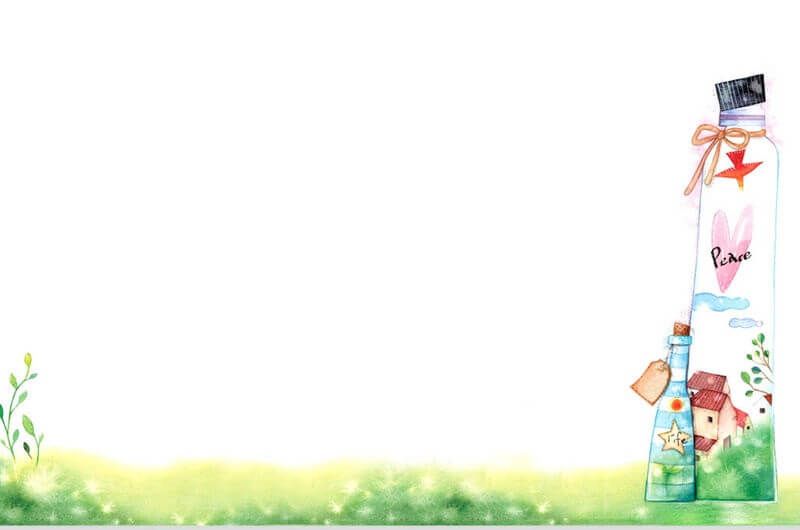 Bài 1. Tìm các từ chỉ đặc điểm trong những câu thơ sau :
Em vẽ làng xóm 
Tre xanh, lúa xanh 
Sông máng luợn quanh 
Một dòng xanh mát 
Trời mây bát ngát
Xanh ngắt mùa thu.
1. Tìm các từ chỉ đặc điểm trong những câu thơ sau :
Em vẽ làng xóm 
Tre xanh, lúa xanh 
Sông máng luợn quanh 
Một dòng xanh mát 
Trời mây bát ngát
Xanh ngắt mùa thu.
Các từ xanh, xanh mát, bát ngát, xanh ngắt là các từ chỉ đặc điểm của tre, lúa, sông máng, trời mây, mùa thu.
Nhắc lại các từ chỉ đặc điểm của từng sự vật trong khổ thơ trên ?
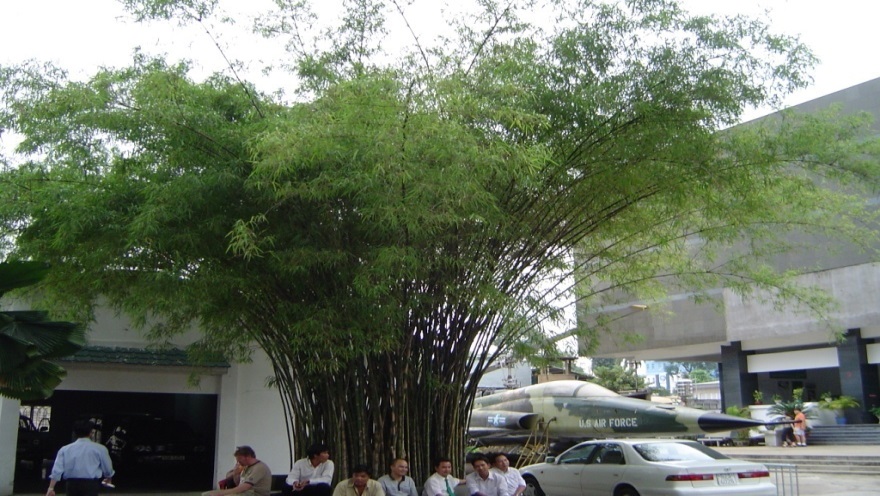 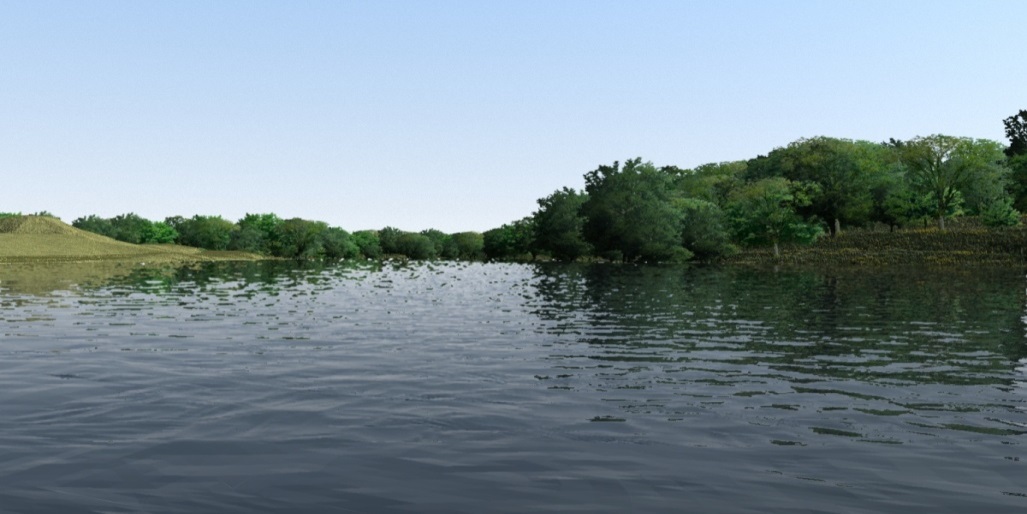 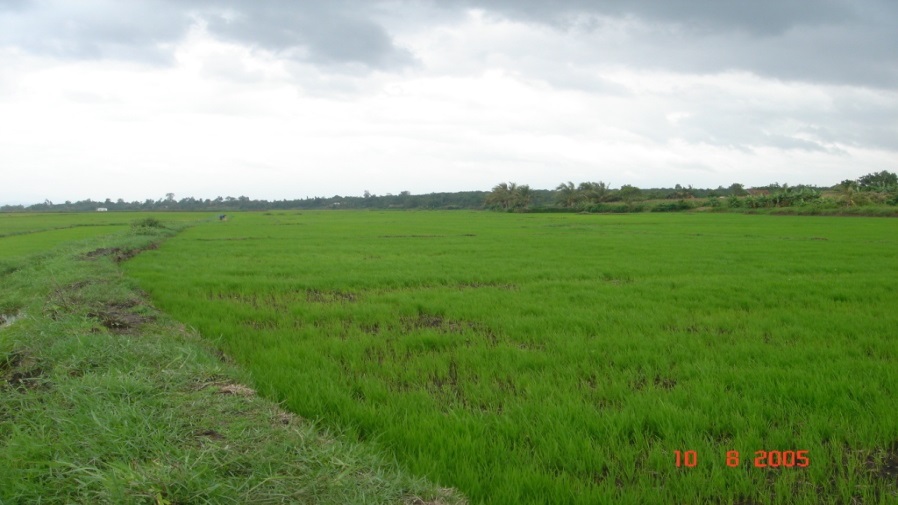 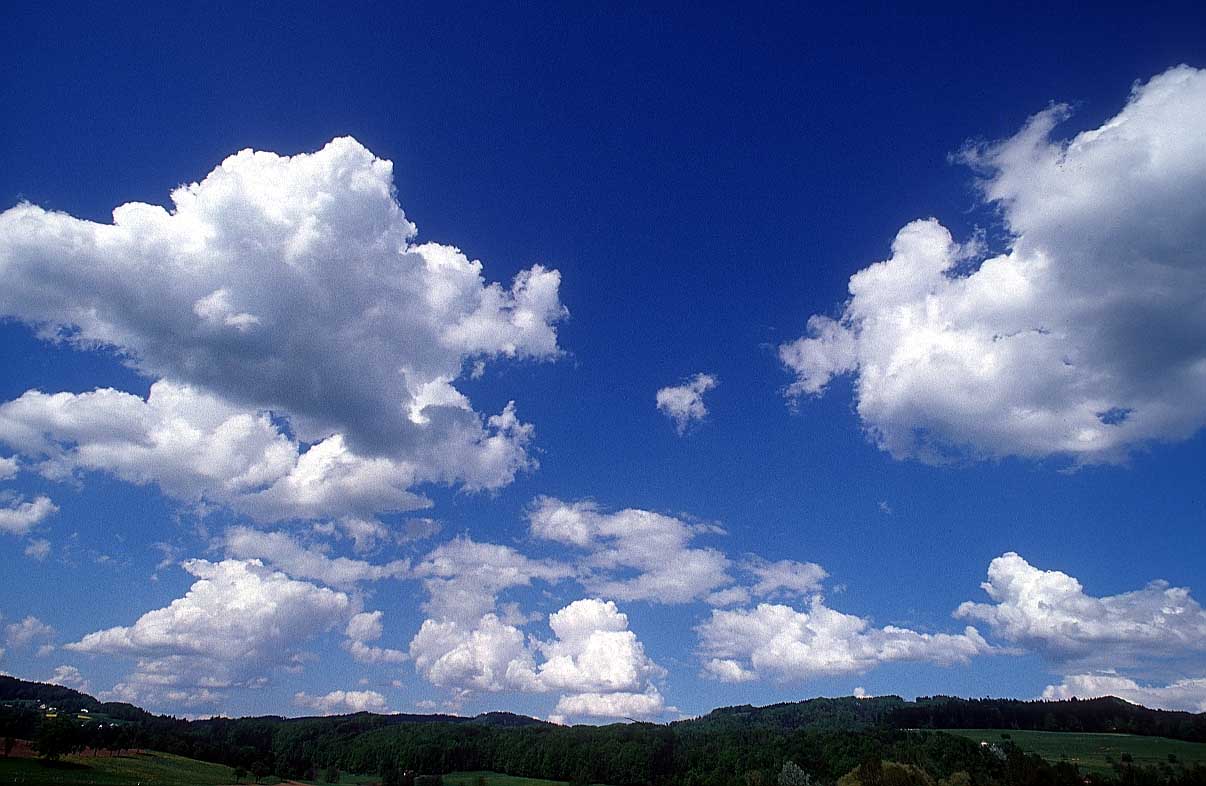 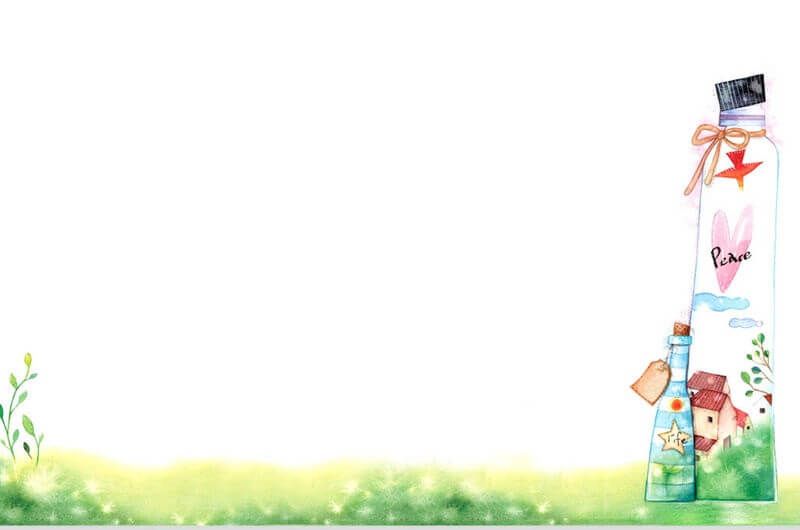 Tìm các từ chỉ đặc điểm cho những sự vật sau:
Hoa
-  thơm
Đường
-  ngọt
-  chua
Chanh
-  mặn
Muối
-  cay
Ớt
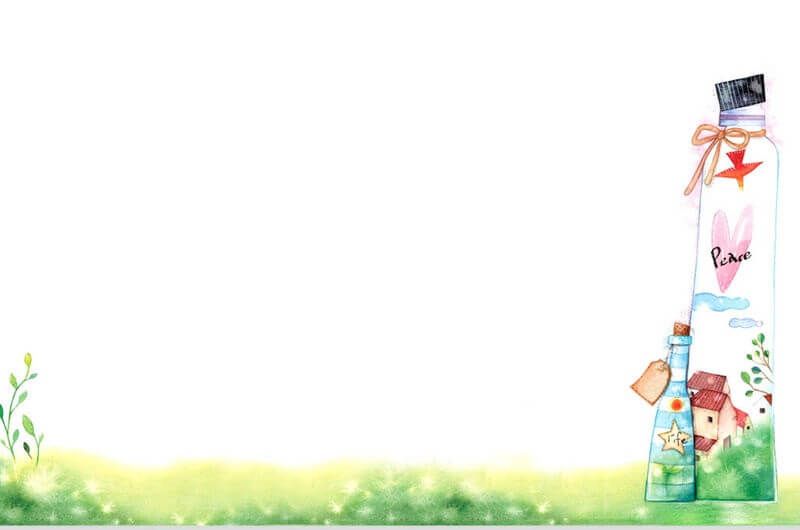 Từ chỉ đặc điểm là những từ chỉ màu sắc, mùi vị, tính chất, hình dạng, kích thước,… của sự vật.
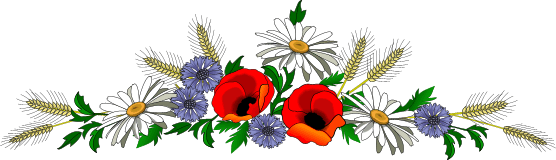 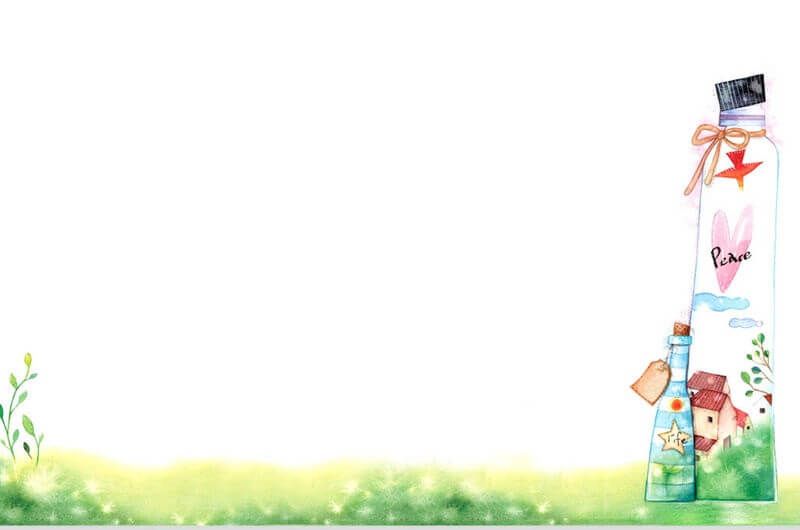 * Bài 2. Trong những câu thơ sau, các sự vật được so sánh với nhau về những đặc điểm nào ?
Tiếng suối trong như tiếng hát xa,
     Trăng lồng cổ thụ bóng lồng hoa.
Rồi đến chị rất thương
      Rồi đến em rất thảo
      Ông hiền như hạt gạo
       Bà hiền như suối trong .
Cam Xã Đoài mọng nước
      Giọt vàng như mật ong .
Thảo luận theo nhóm 2 ( 3 phút)
Thảo luận theo nhóm 2 ( 3 phút)
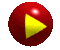 Tiếng suối trong như tiếng hát xa, 
      Trăng lồng cổ thụ bóng lồng hoa.
trong
Tiếng hát
Tiếng suối
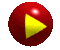 Rồi đến chị rất thương
      Rồi đến em rất thảo
      Ông hiền như hạt gạo
       Bà hiền như suối trong .
Sự vật B
Tiếng hát
trong
Tiếng suối
Hạt gạo
hiền
Ông
Suối trong
hiền
Bà
Cam Xã Đoài mọng nước
      Giọt vàng như mật ong .
trong
Tiếng suối
Tiếng hát xa
Ông
Hạt gạo
hiền
Suối trong
hiền
Bà
Giọt nước
(cam Xã Đoài)
vàng
Mật ong
2. Trong những câu thơ sau, các sự vật được so sánh với nhau về những đặc điểm nào ?
tiếng hát xa
a. Tiếng suối trong như tiếng hát xa,
Tiếng suối
trong
Trăng lồng cổ thụ bóng lồng hoa.
hạt gạo
hiền
b.  Rồi đến chị rất thương
    Rồi đến em rất thảo
    Ông hiền như hạt gạo
    Bà hiền như suối trong
Ông
hiền
suối trong
Bà
c. Cam Xã Đoài mọng nước
    Giọt vàng như mật ong
vàng
Giọt nước                                                                             (cam xã Đoài)
mật ong
b) Rồi đến chị rất thương 
     Rồi đến em rất thảo
Ông hiền như hạt gạo 
    Bà hiền như suối trong.
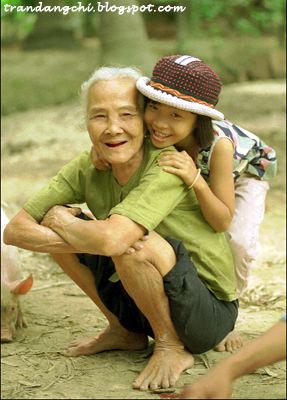 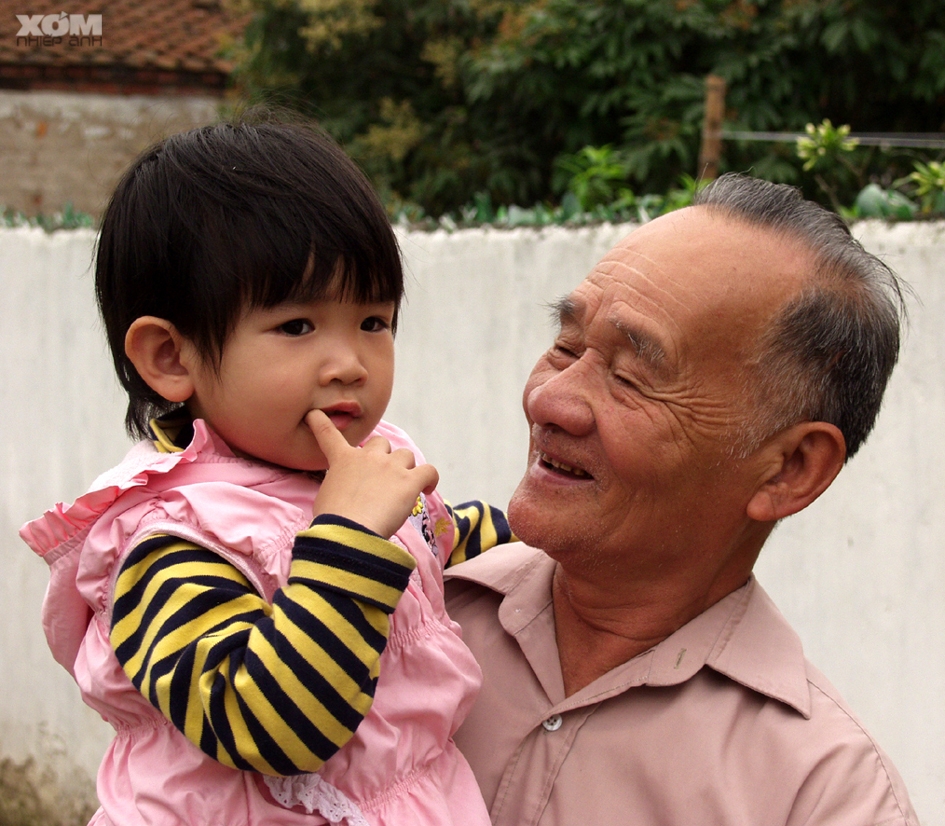 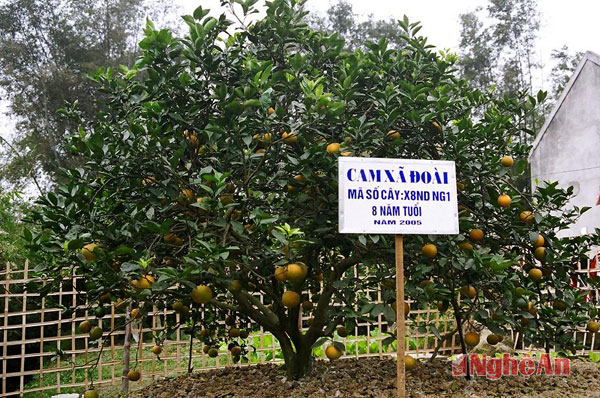 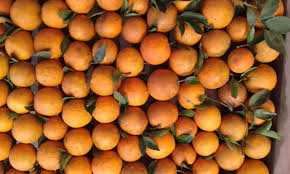 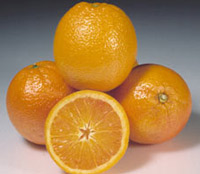 c) Cam Xã Đoài mọng nước
     Giọt vàng như mật ong.
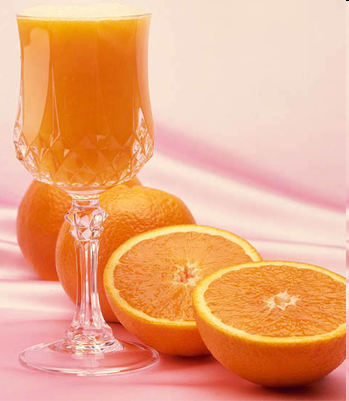 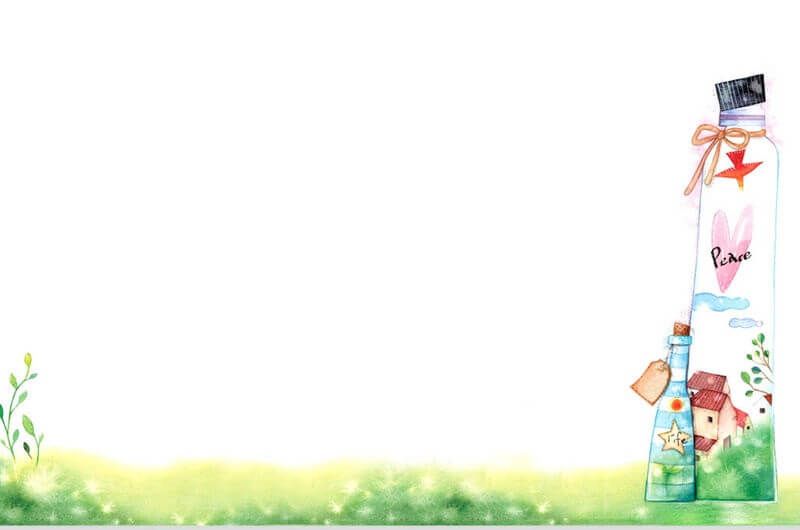 Bài 3. Gạch một gạch (      ) dưới bộ phận câu trả lời câu hỏi “ Ai ( con gì, cái gì ) ?” . Gạch hai gạch (        ) dưới bộ phận câu trả lời cho câu hỏi “Thế nào ?”
a) Anh Kim Đồng rất nhanh trí và dũng cảm .
b) Những giọt sương sớm long lanh như
     những bóng đèn pha lê.
c) Chợ hoa trên đường Nguyễn Huệ  đông nghịt người.
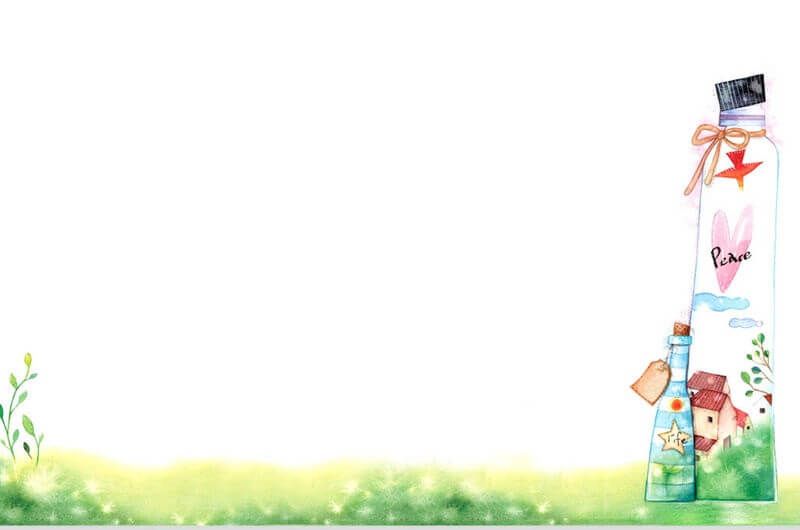 3: Tìm bộ phận của câu:
           - Trả lời câu hỏi “Ai (con gì, cái gì)?”
           - Trả lời câu hỏi “Thế nào?”
a) Anh Kim Đồng rất nhanh trí và dũng cảm.
ThÕ nµo?
Ai?
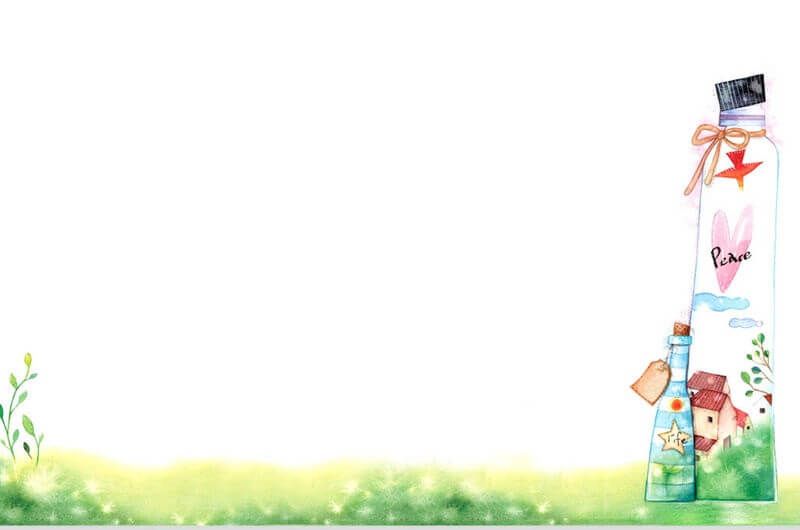 3: Tìm bộ phận của câu:
           - Trả lời câu hỏi “Ai (con gì, cái gì)?”
           - Trả lời câu hỏi “Thế nào?”
a) Anh Kim Đồng rất nhanh trí và dũng cảm.
Ai?
ThÕ nµo?
b) Những hạt sương sớm long lanh như những bóng đèn pha lê.
C¸i gì?
ThÕ nµo?
Luyện từ và câu
Ôn tập về từ chỉ đặc điểm. Ôn tập câu: Ai thế nào?
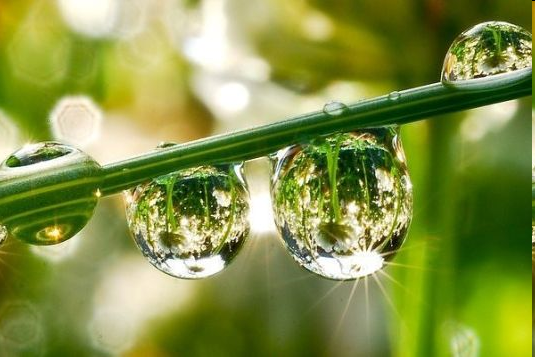 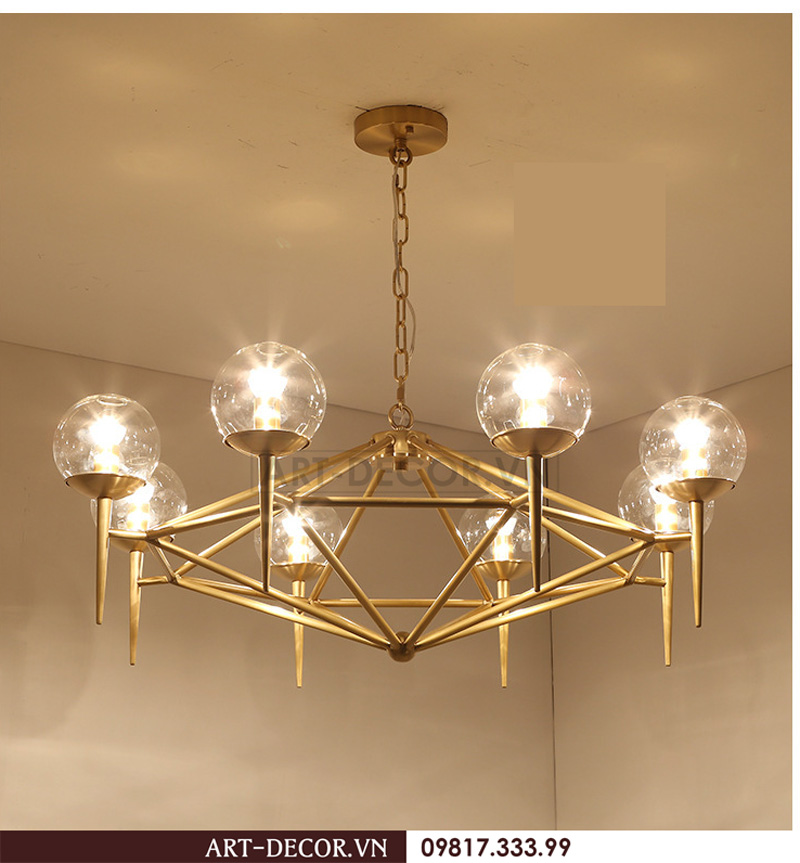 Bóng đèn pha lê
Hạt sương sớm
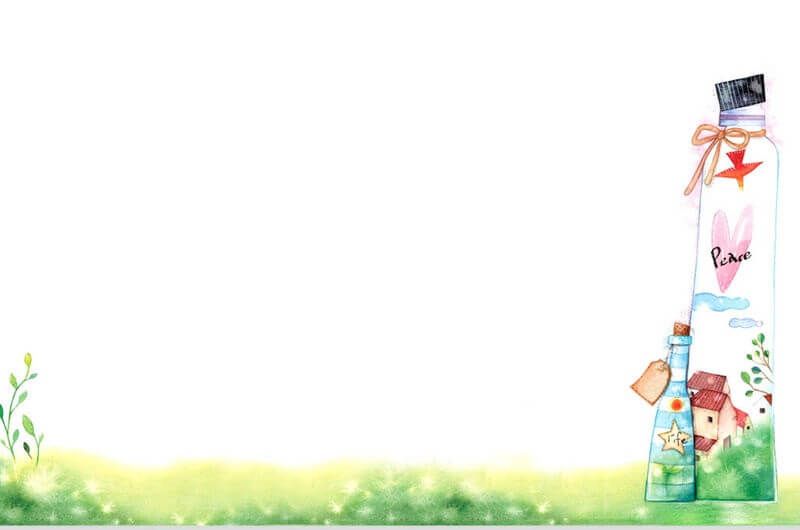 3: Tìm bộ phận của câu:
           - Trả lời câu hỏi “Ai (con gì, cái gì)?”
           - Trả lời câu hỏi “Thế nào?”
a) Anh Kim Đồng rất nhanh trí và dũng cảm.
Ai?
ThÕ nµo?
b) Những hạt sương sớm long lanh như những bóng đèn pha lê.
ThÕ nµo?
C¸i gì?
c) Chợ hoa trên đường Nguyễn Huệ đông nghịt người
C¸i gì?
ThÕ nµo?
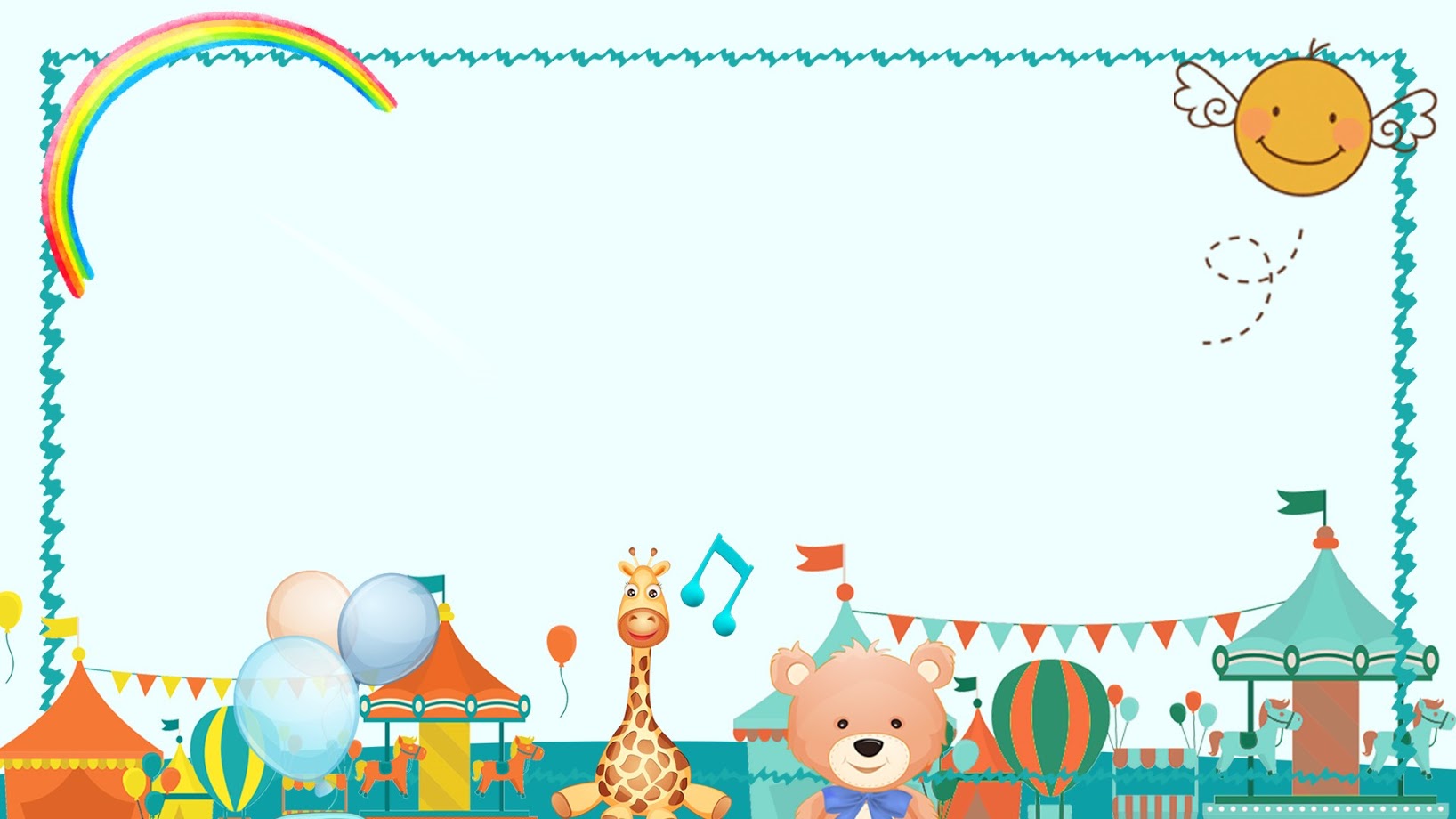 Trò chơi
Trò chơi
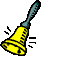 Rung chuông vàng
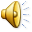 Mỗi câu kèm theo các đáp án: A, B, C. Các em hãy  lựa chọn đáp án đúng nhất; thời gian trả lời cho một câu là 10 giây. Em nào sai thì chúng ta cất bảng con dừng chơi, các em đúng tiếp tục chơi. Kết thúc trò chơi, tổ nào có nhiều bạn trả lời đúng tổ đó thắng cuộc.
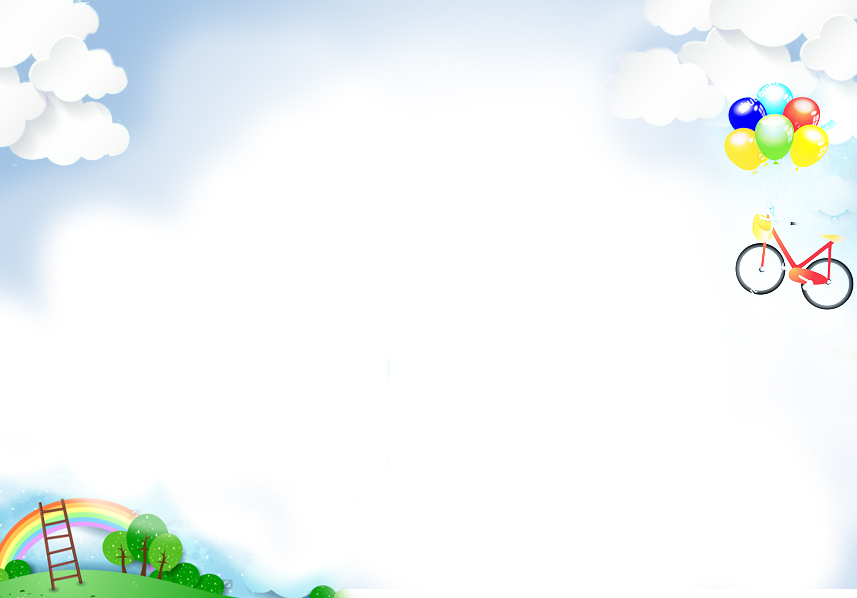 1
0
Vị hoa chua chua như vị nắng non của mùa hè.
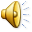 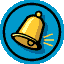 1
0
0
2
3
4
5
6
7
8
9
0
1
0
Hai hình ảnh được so sánh với nhau trong câu thơ trên là:
A. Vị hoa – mùa hè
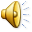 B. Vị hoa – vị nắng non của mùa hè
B. Vị hoa – vị nắng non của mùa hè
C. Chua chua – vị nắng non
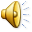 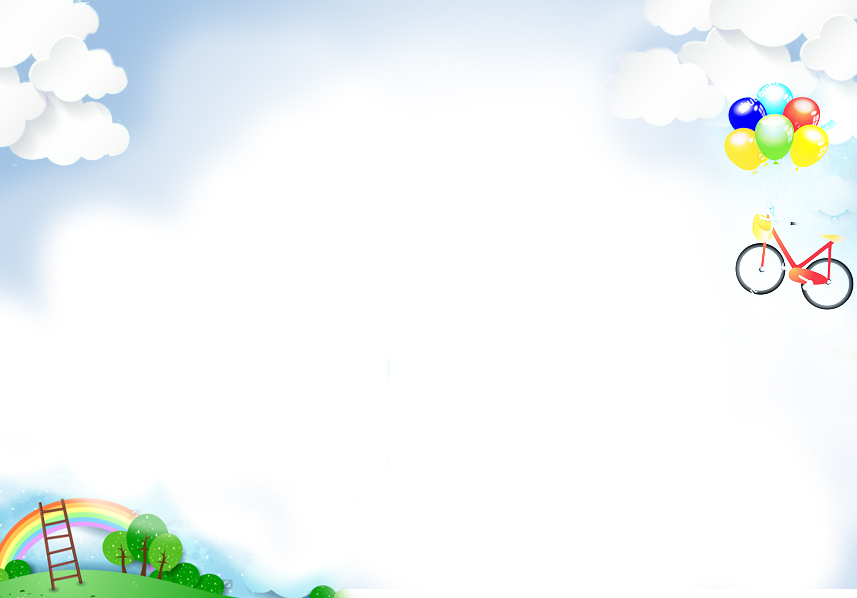 1
0
Vị hoa chua chua như vị nắng non của mùa hè.
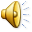 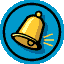 1
0
0
2
3
4
5
6
7
8
9
0
1
0
2. Từ chỉ đặc điểm trong câu trên là:
A. nắng non
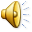 B. mùa hè
C. chua chua
C. chua chua
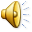 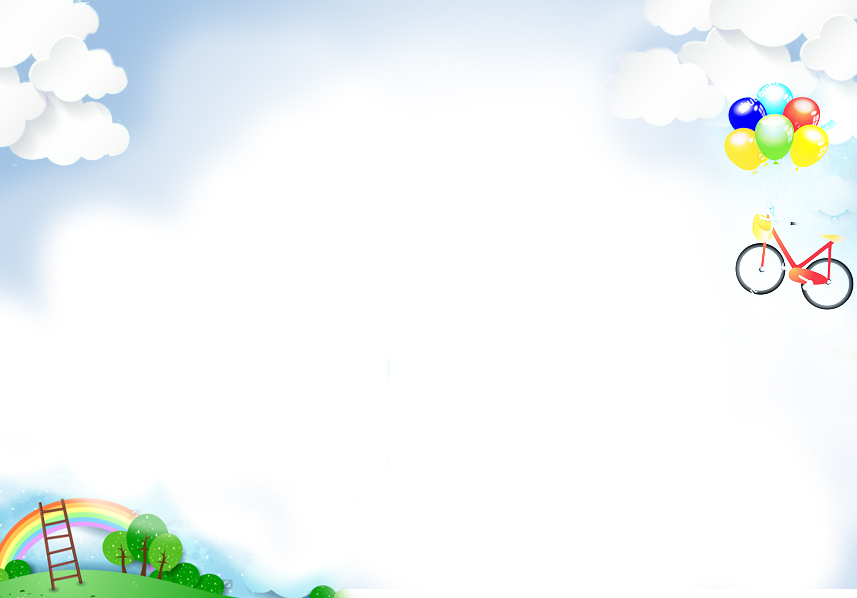 1
0
Vị hoa chua chua như vị nắng non của mùa hè.
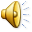 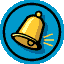 1
0
0
2
3
4
5
6
7
8
9
0
1
0
3. Bộ phận trả lời cho câu hỏi “ Ai ( cái gì, con gì)?” trong câu trên là:
A. vị hoa
A. vị hoa
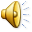 B. mùa hè
C. vị nắng non của mùa hè
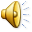 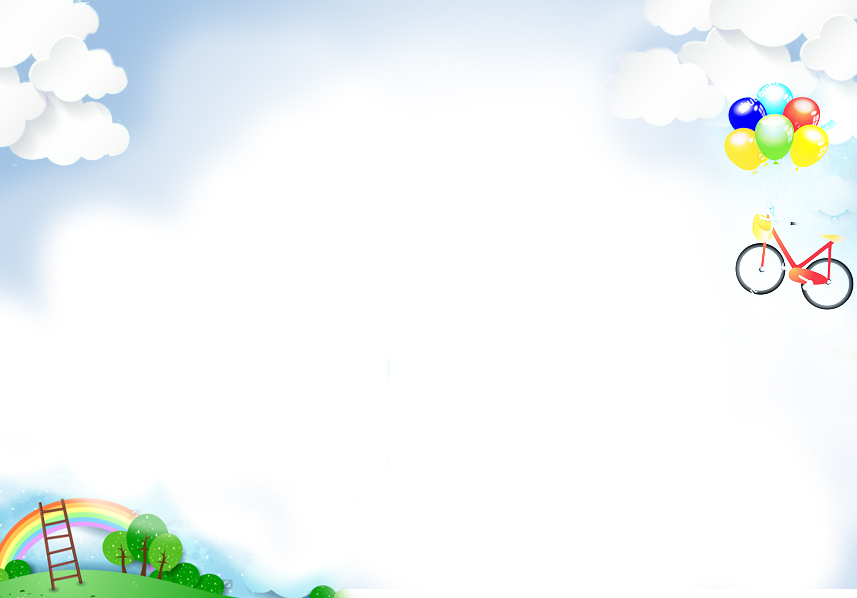 1
0
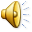 Vị hoa chua chua như vị nắng non của mùa hè.
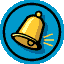 1
0
0
2
3
4
5
6
7
8
9
0
1
0
4. Bộ phận trả lời cho câu hỏi “ Thế nào ?” trong câu trên là:
A. Vị hoa chua chua
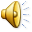 B.  vị nắng non của mùa hè
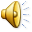 C. chua chua như vị nắng non của mùa hè
C. chua chua như vị nắng non của mùa hè
GIỜ HỌC KẾT THÚC.